Planning & Pivoting
Lamb Data
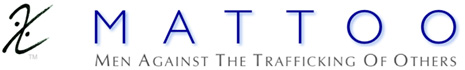 Planning & Pivoting
Lambdata
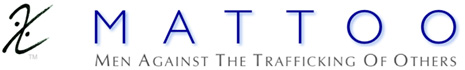 Expectations and Errors (Part 1)
Outline
Apostle Paul’s Desire & Journey to Asia

Errors: Reducible and Non-Reducible
Vertical Insights
Acts 16:6
6 Paul and his companions traveled throughout the region of Phrygia and Galatia, having been kept by the Holy Spirit from preaching the word in the province of Asia. 

7 When they came to the border of Mysia, they tried to enter Bithynia, but the Spirit of Jesus would not allow them to. 

8 So they passed by Mysia and went down to Troas. 

9 During the night Paul had a vision of a man of Macedonia standing and begging him, “Come over to Macedonia and help us.” 

10 After Paul had seen the vision, we got ready at once to leave for Macedonia, concluding that God had called us to preach the gospel to them.
Vertical Insights
How a World Map Looked During the Time of Jesus & the Apostles
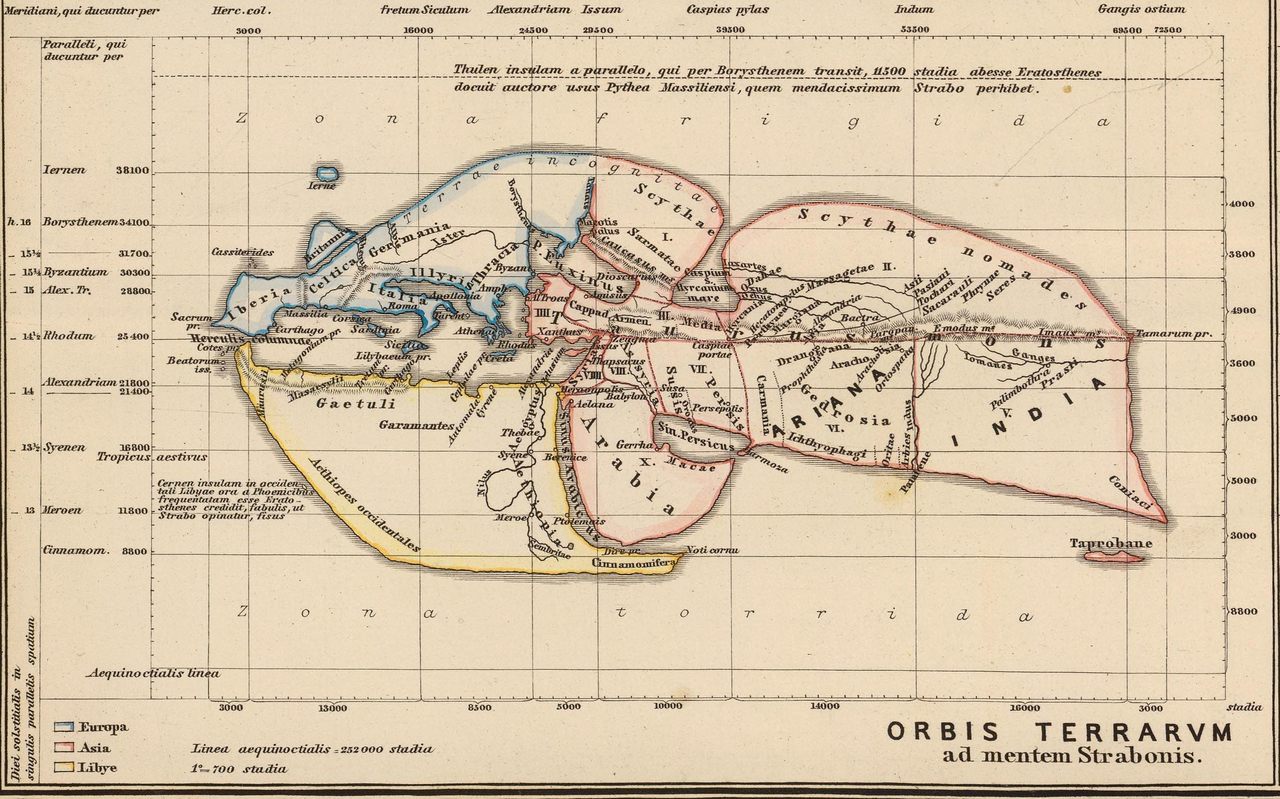 AD Insights
Source: According to Roman Geographers - 
https://www.atlasobscura.com/articles/how-the-world-looked-when-jesus-was-born-according-to-roman-geographers
Acts 16:6-10
6 Paul and his companions traveled throughout the region of Phrygia and Galatia, having been kept by the Holy Spirit from preaching the word in the province of Asia. 

7 When they came to the border of Mysia, they tried to enter Bithynia, but the Spirit of Jesus would not allow them to. 

8 So they passed by Mysia and went down to Troas. 

9 During the night Paul had a vision of a man of Macedonia standing and begging him, “Come over to Macedonia and help us.” 

10 After Paul had seen the vision, we got ready at once to leave for Macedonia, concluding that God had called us to preach the gospel to them.
Vertical Insights
This is what Paul saw
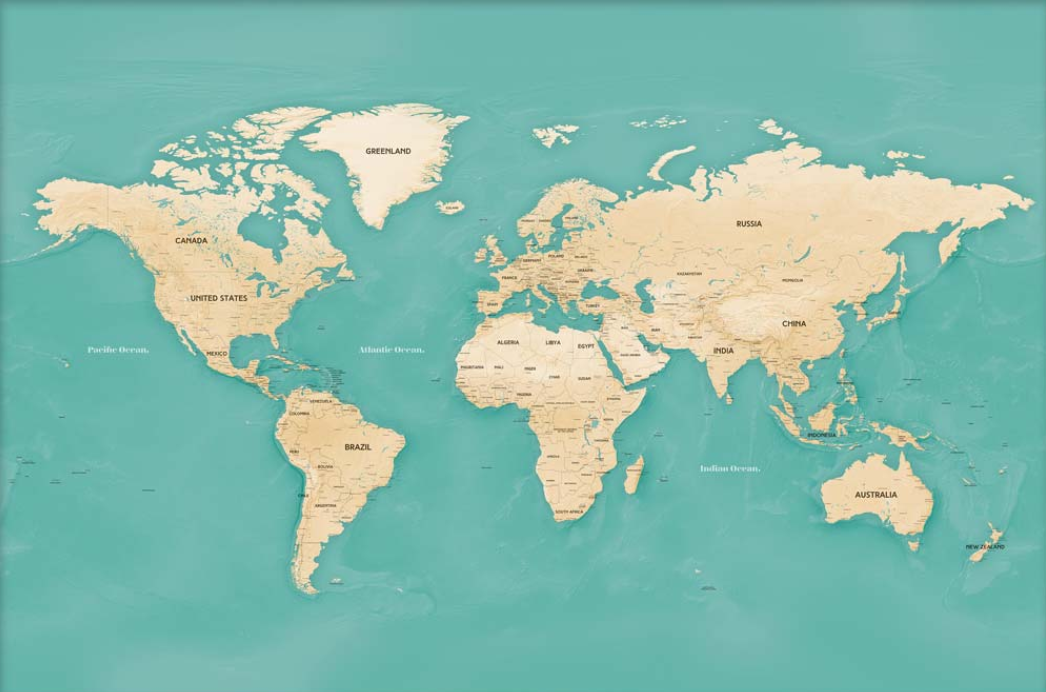 Vertical Insights
Source - https://maprepublic.com/komodo-world-travel-map/
This is what God saw
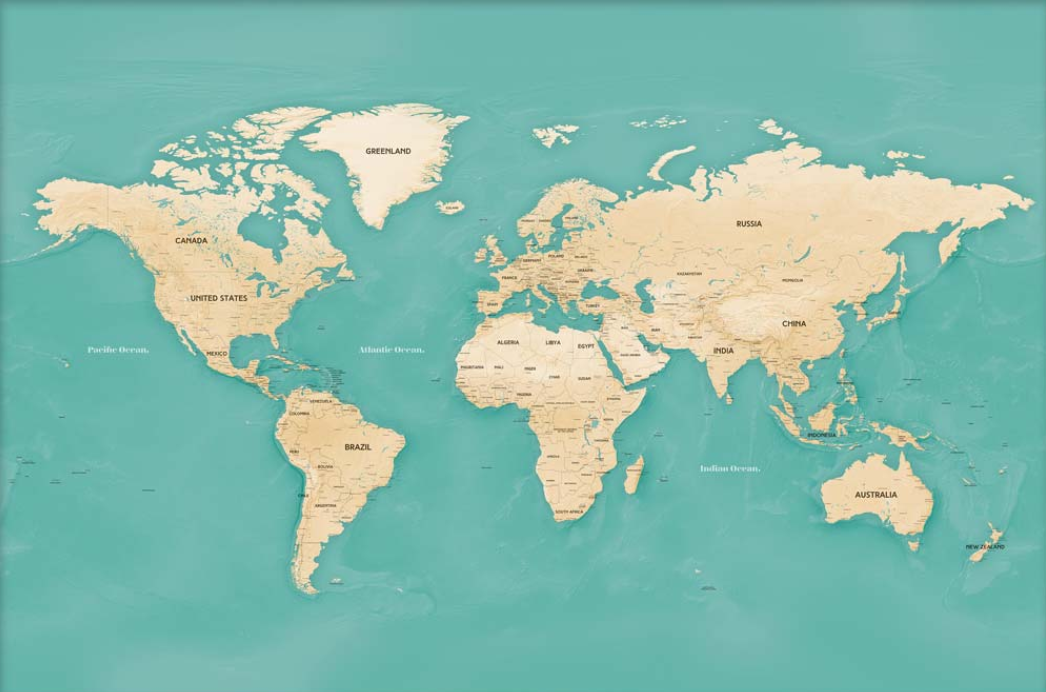 Vertical Insights
Source - https://maprepublic.com/komodo-world-travel-map/
The Application
Even if…
you are walking with God,
your logic makes sense,
your perspective is wise, 
but you are experiencing “left turns”…
Know that God is in it and see the whole picture

Be encouraged that even if you had all past knowledge, you would still make errors in what your plans / expectations would be
Vertical Insights
The Application
Even if…
you are walking with God,
your logic makes sense,
your perspective is wise, 
but you are experiencing “left turns”…
Know that God is in it and sees the whole picture

Next, “Expectation and Error – Part 2,” shows statistically / mathematically shows how even if God gave you all past knowledge, you would still need to account for errors in what you expect / plan for.

Be encouraged that even if you had all past knowledge, you would still make errors in what your plans / expectations would be
Vertical Insights
Acts 16:6-10
6 Paul and his companions traveled throughout the region of Phrygia and Galatia, having been kept by the Holy Spirit from preaching the word in the province of Asia. 

7 When they came to the border of Mysia, they tried to enter Bithynia, but the Spirit of Jesus would not allow them to. 

8 So they passed by Mysia and went down to Troas. 

9 During the night Paul had a vision of a man of Macedonia standing and begging him, “Come over to Macedonia and help us.” 

10 After Paul had seen the vision, we got ready at once to leave for Macedonia, concluding that God had called us to preach the gospel to them.
Vertical Insights
Acts 16:6-10 How the World Looked During the Time of Jesus 
(According to Roman Geographers)
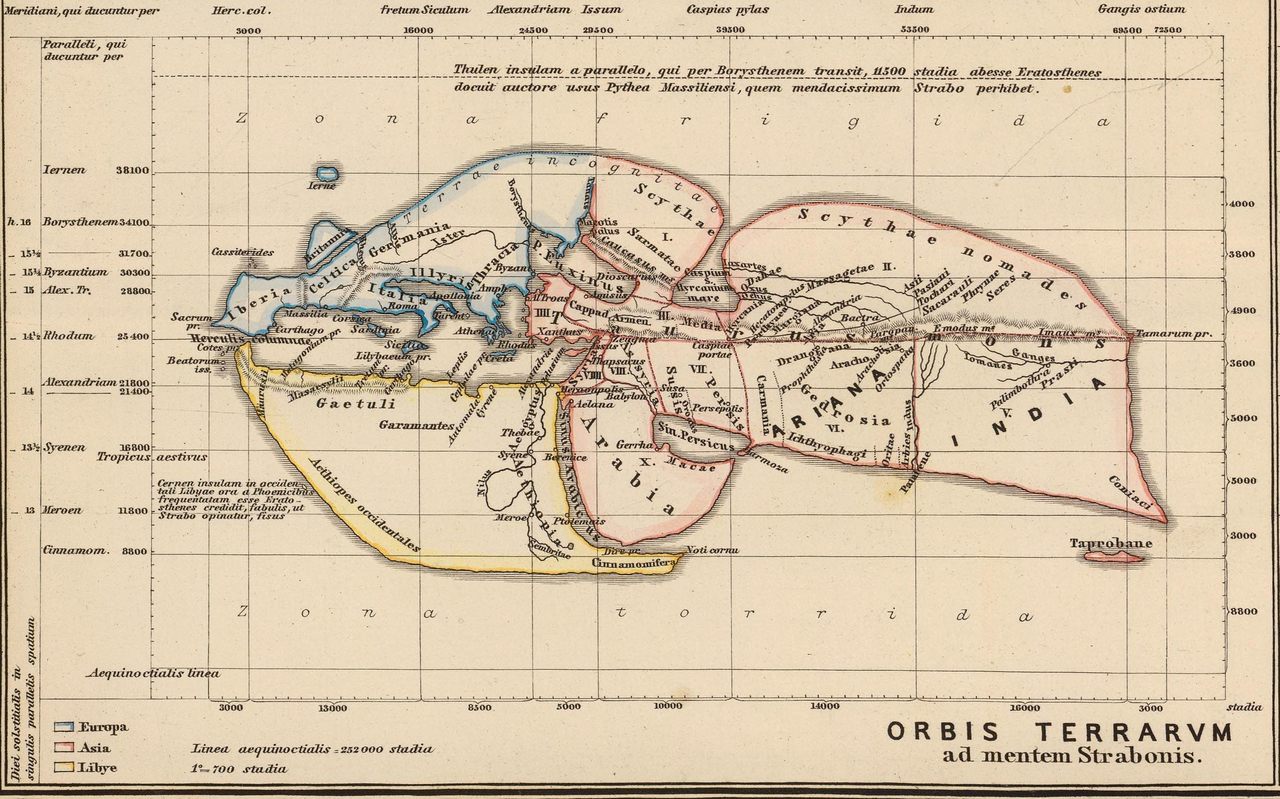 https://www.atlasobscura.com/articles/how-the-world-looked-when-jesus-was-born-according-to-roman-geographers
AD Insights
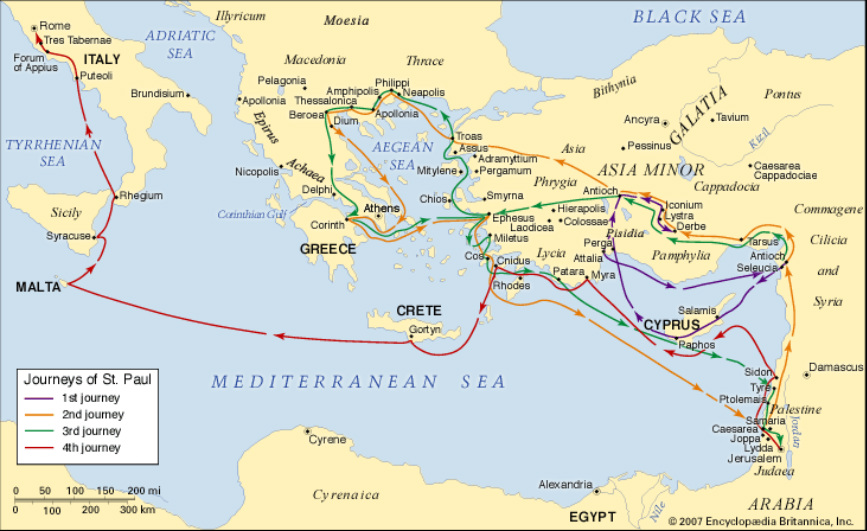 https://inthefootstepsofstpaulmcp.weebly.com/map.html
Acts 16:6-10 How the World Looked During the Time of Jesus 
(According to Roman Geographers)
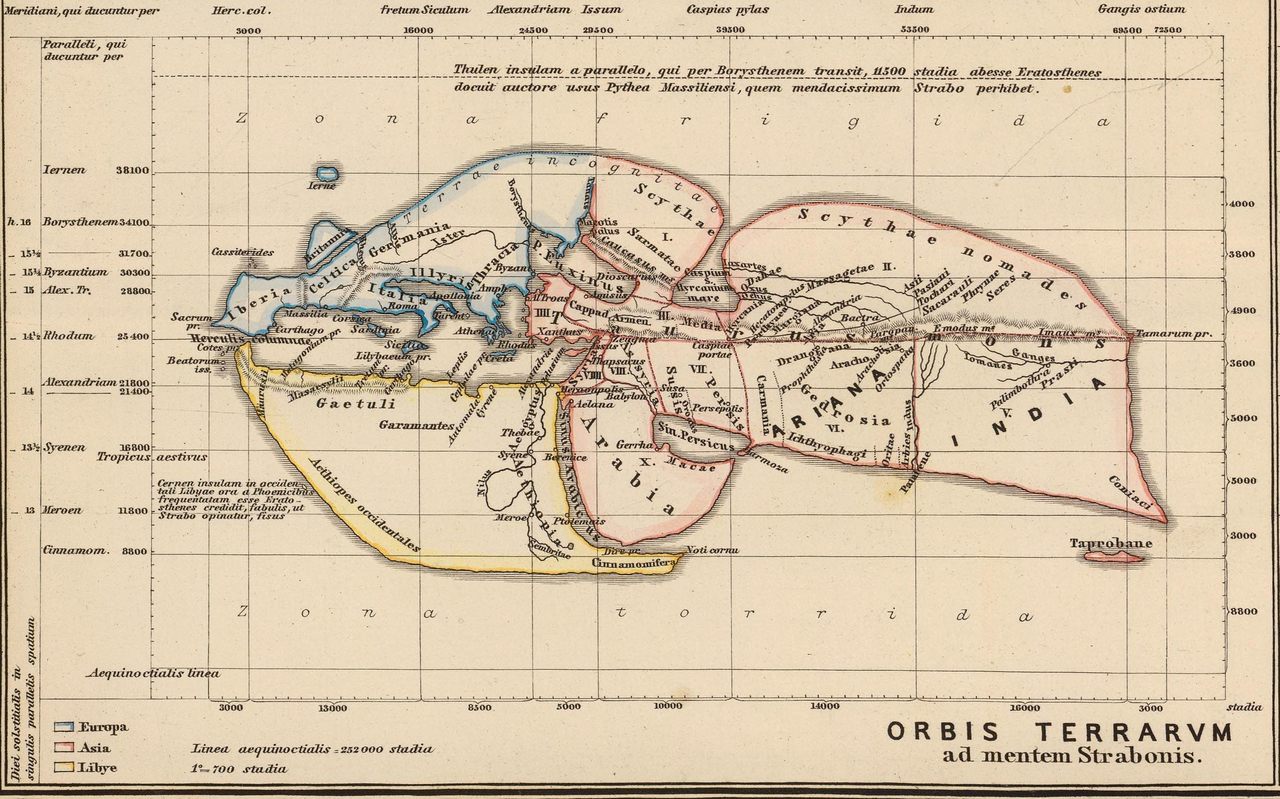 AD Insights
https://www.atlasobscura.com/articles/how-the-world-looked-when-jesus-was-born-according-to-roman-geographers
Acts 16:6-10
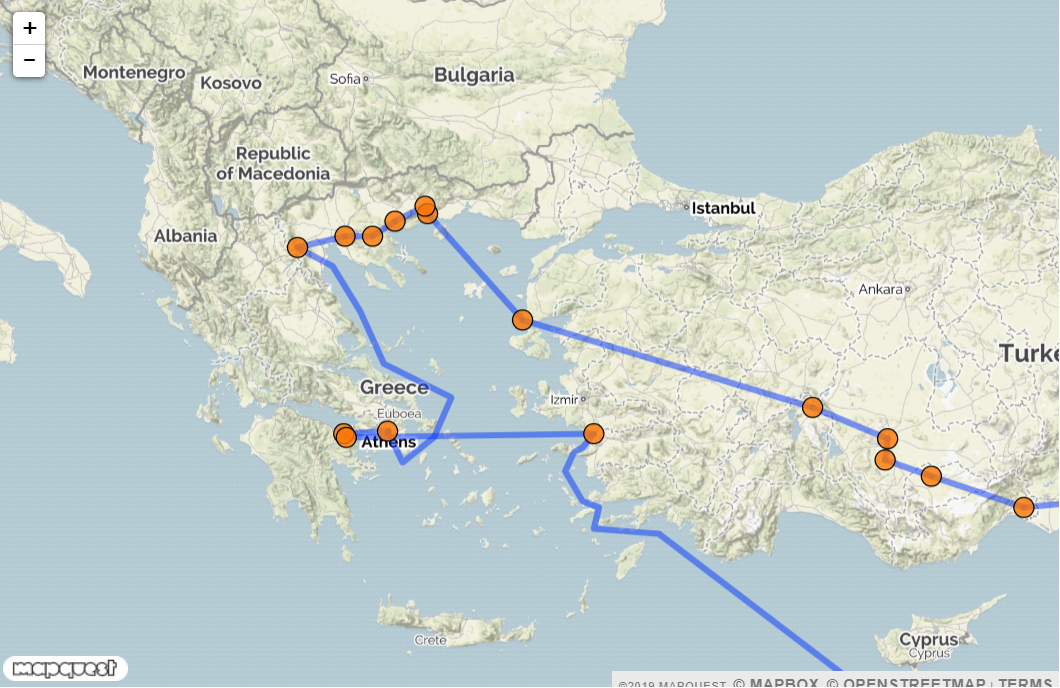 Do this but use old world map
Red Circle is where this passage takes place

Green circle is where they go
http://www.about-jesus.org/paul-second-missionary-journey-map.htm
Vertical Insights
Acts 16:6-10 How the World Looked During the Time of Jesus 
(According to Roman Geographers)
AD Insights
Summary and Application
Outline
Apostle Paul’s Desire to go to Asia

Errors: Reducible and Non-Reducible
Vertical Insights
Errors: Reducible and Non-Reducible
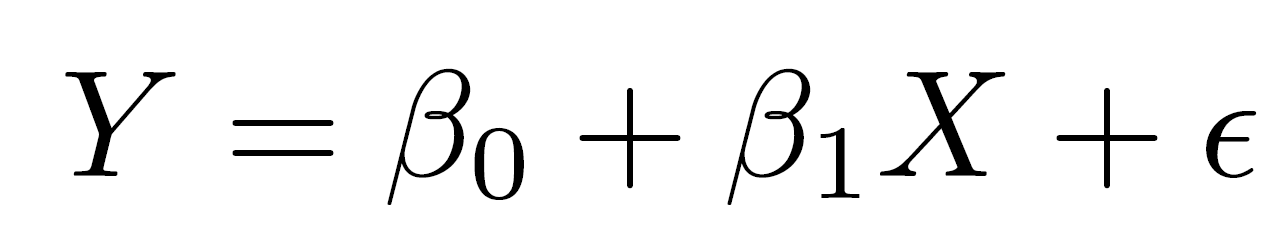 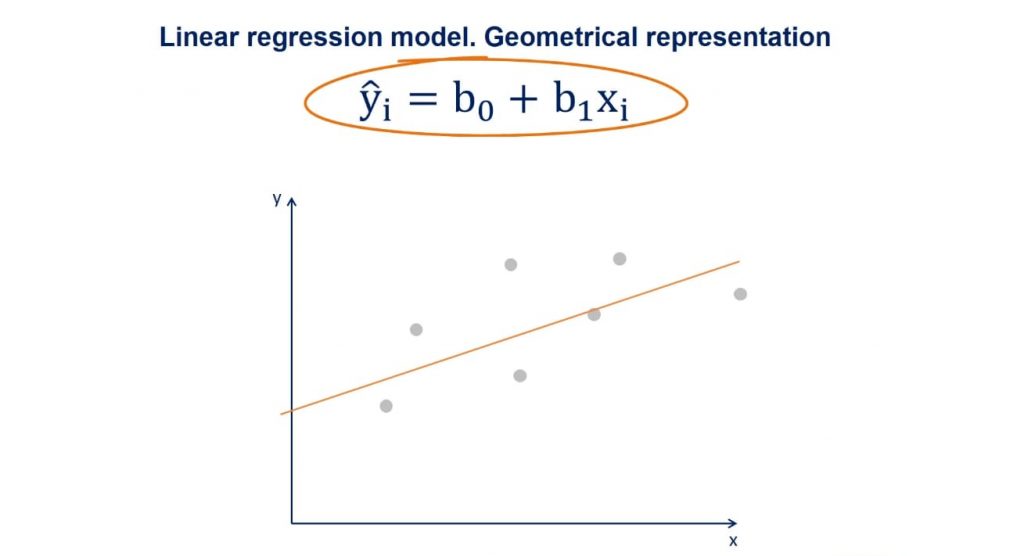 Vertical Insights
Errors: Reducible and Non-Reducible
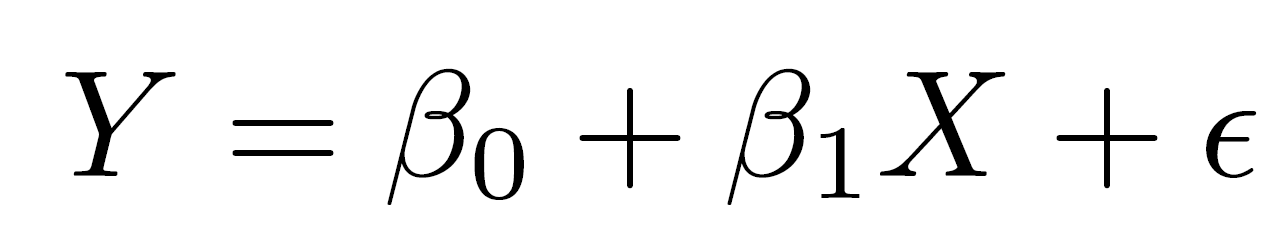 Reducible Error
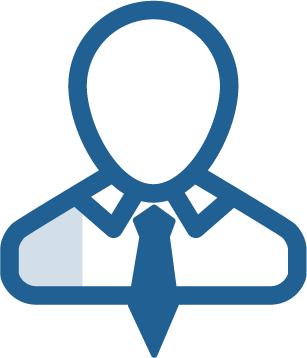 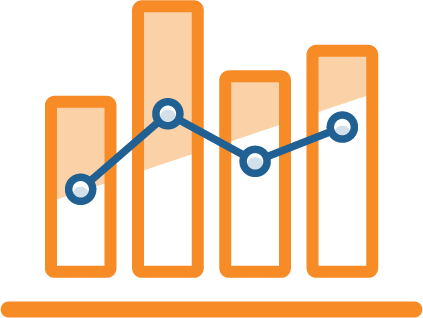 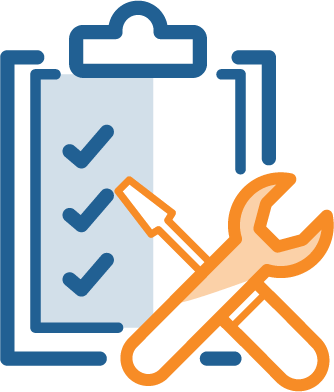 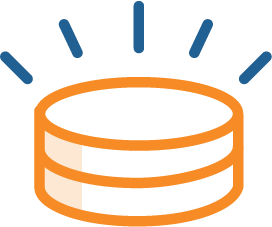 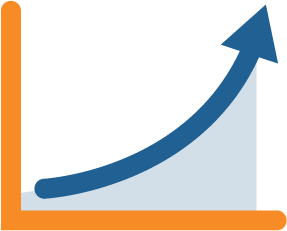 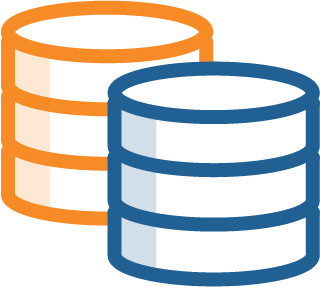 Irreducible Error
Vertical Insights
Errors: Reducible and Non-Reducible
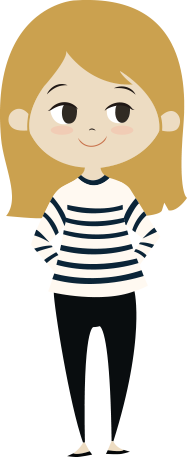 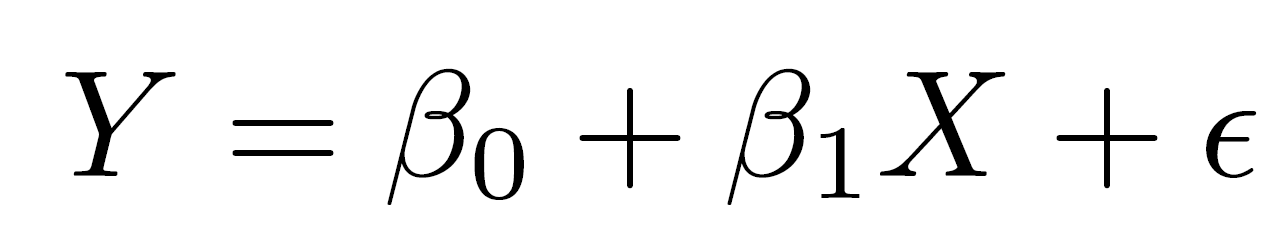 Irreducible Error
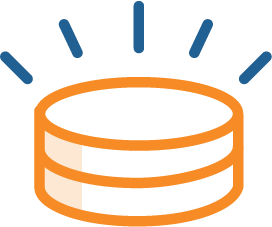 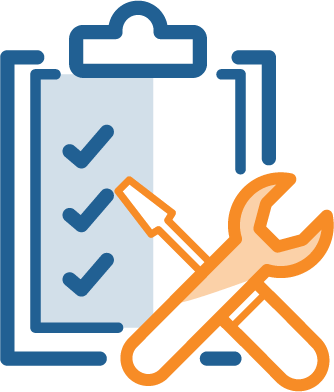 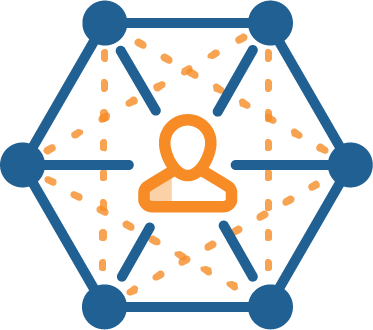 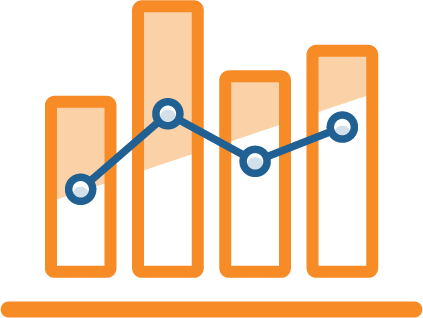 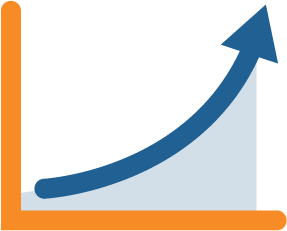 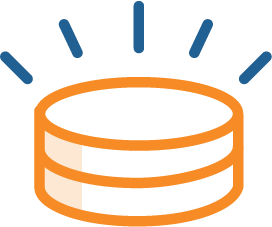 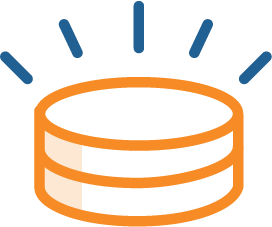 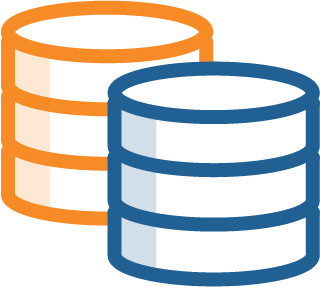 Vertical Insights
Errors: Reducible and Irreducible
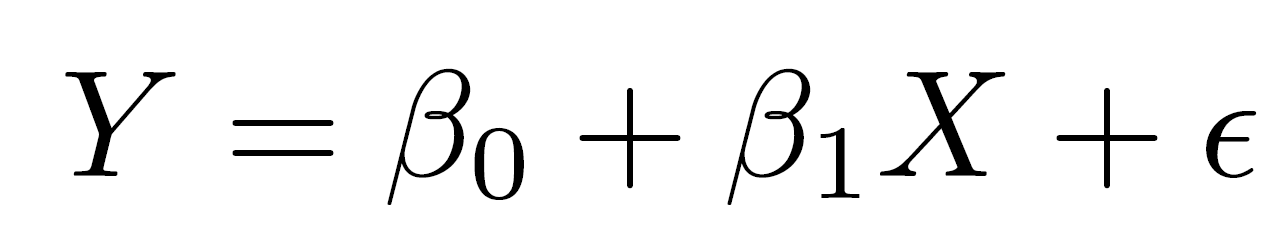 Irreducible Error
Vertical Insights
Abc and 123
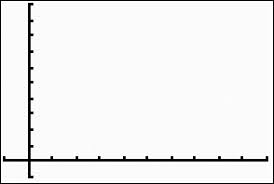 Vertical Insights
Abc and 123
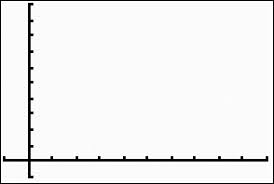 Vertical Insights
Summary and Application
Summary
Application
Are you yielded to God and your logic makes sense and is wise but are experiencing a lot of left turns? God is in it
Be encouraged that even if you had all past knowledge, you would still make errors in what your plans / expectations would be
Vertical Insights
Abc and 123
Abc and 123
Vertical Insights
Abc and 123
Abc and 123
Vertical Insights
Abc and 123
Abc and 123
Vertical Insights
Abc and 123
Abc and 123
Vertical Insights
Abc and 123
Abc and 123
Vertical Insights
Abc and 123
Abc and 123
Vertical Insights
Abc and 123
Abc and 123
Vertical Insights